מסכת סוכה פרק ג משנה ג
דיני הערבה
מקרה
עֲרָבָה
גְזוּלָה, וִיבֵשָׁה - פְּסוּלָה.
שֶׁל אֲשֵׁרָה, וְשֶׁל עִיר הַנִּדַּחַת - פְּסוּלָה.
נִקְטַם רֹאשָׁהּ, נִפְרְצוּ עָלֶיהָ, 
וְהַצַּפְצָפָה - פְּסוּלָה.
כְּמוּשָׁה, וְשֶׁנָּשְׁרוּ מִקְצָת עָלֶיהָ, 
וְשֶׁל בַּעַל – כְּשֵׁרָה.
דין
נתחיל באיתור מילות הדין.
במשנה זו רוב מילות הדין קלות לזיהוי.
כעת נסמן את המקרים שמופיעים במשנה
ואחרונה חביבה, נסמן את הכותרת
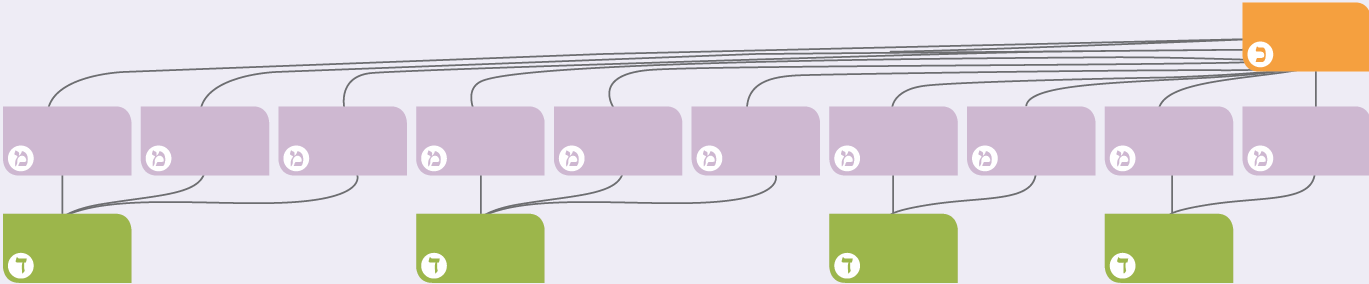 ערבה
נקטם ראשה
נפרצו עליה
ושל עיר הנדחת
של אשרה
ושנשרו מקצת עליה
ושל בעל
והצפצפה
כמושה
ויבשה
גזולה
פסולה
כשרה
פסולה
פסולה